Couple and Couple Moment
The moment produced by two equal, opposite, and non-collinear forces is called a couple. 

M=F(a+d)-Fa
M=Fd

Its direction is counterclockwise
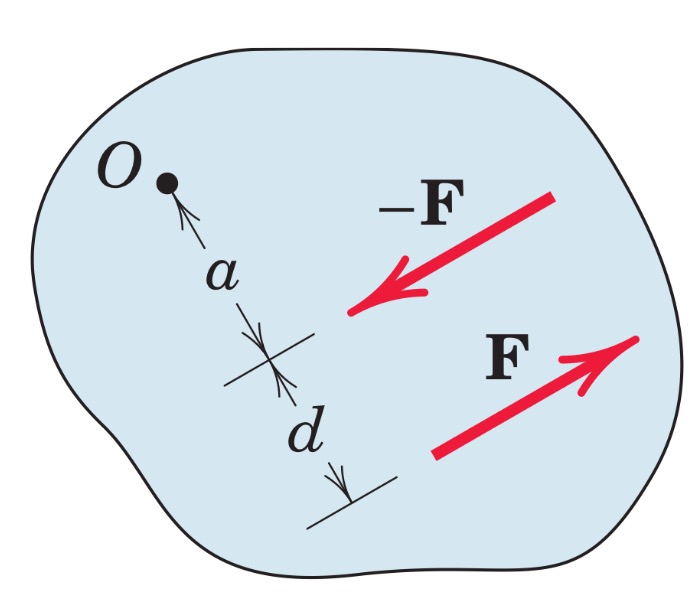 Vector
We may also express the moment of a couple by using vector algebra. 




where rA and rB are position vectors which run from point O to arbi-trary points A and B on the lines of action of F and F, respectively.
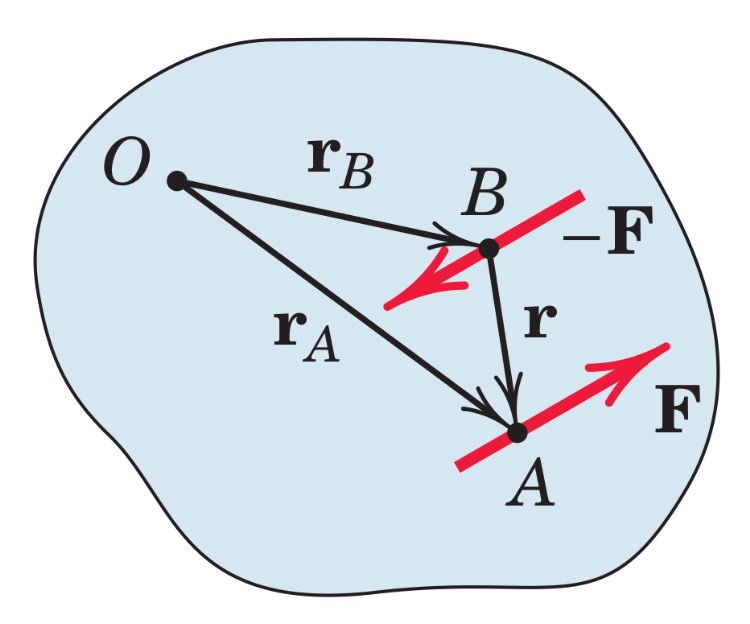 Equivalent Couples
The Figure shows four different configurations of the same couple M.
Force-Couple Systems
The replacement of a force by a force and a couple is illustrated in the Figure, where the given force F acting at point A is replaced by an equal force F at some point B and the counterclockwise couple M=Fd. The transfer is seen in the middle figure, where the equal and opposite forces F and F are added at point B without introducing any net external effects on the body. We now see that the original force at A and the equal and opposite one at B constitute the couple M=Fd, which is counterclockwise for the sample chosen, as shown in the right-hand part of the figure. Thus, we have replaced the original force at A by the same force acting at a different point B and a couple, without altering the external effects of the original force on the body. The combination of the force and couple in the right-hand part of the Figure is referred to as a force–couple system.
Counterclockwise and Clockwise couples
Problem-1
Calculate the combined moment of the two 2-kN forces, shown in the Figure, about point O and A using : 
Scalar approach 
Vector approach
y
2 kN
1.6 m
A
1.6 m
x
0.8 m
O
2 kN
y
2 kN
i-
1.6 m
As 2 kN forces are forming a couple, moments will be the same about A and O as couple moment is independent of moment centres.
A
1.6 m
x
0.8 m
O
2 kN
y
ii-
(0, 3.2)
As 2 kN forces are forming a couple, moments will be the same about A and O as couple moment is independent of moment centres.
1.6 m
A
1.6 m
x
0.8 m
O
(0,-0.8)
Problem-2
The top view of a revolving entrance door is shown in the Figure. Two persons simultaneously approach the door and exert forces of equal magnitude as shown. If the resulting moment about point O is 25 Nm, determine the force magnitude F.
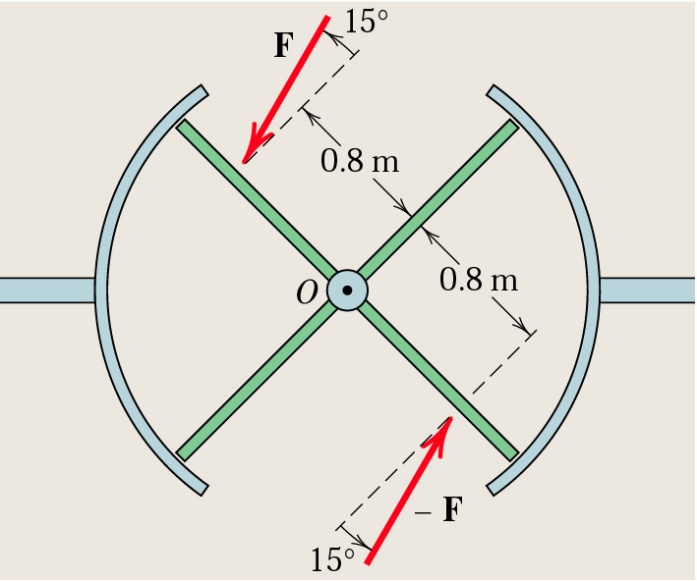 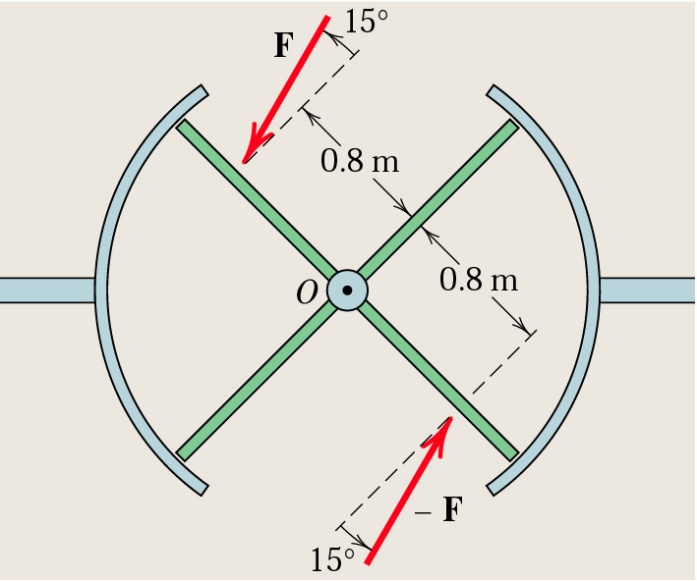 y
100 mm
50 N
450
D
E
C
50 N
450
200 mm
B
100 mm
A
x
O
200 mm
Problem-3
A square plate of 200 mm × 200 mm is subjected to two forces, each of magnitude 50 N, as shown in the figure:
Calculate the moment of the forces about points O, A, C, and D.
Find the moment of the forces about y-axis.
1-
y
100 mm
50 N
450
D
E
C
50 N
d
450
200 mm
B
100 mm
A
x
O
200 mm
2-
y
100 mm
50 N
450
D
E
C
50 N
d
450
200 mm
B
100 mm
A
x
O
200 mm
Since forces are  acting in xy plane, they will either intersect the axes or they will be parallel to them. Therefore, moment about x- or y-axis of all the coplanar forces = 0
Problem-4
Replace the 12-kN force acting at point A by a force-couple system acting at point O .